Бактеріальна хромосома:  структура та реплікація
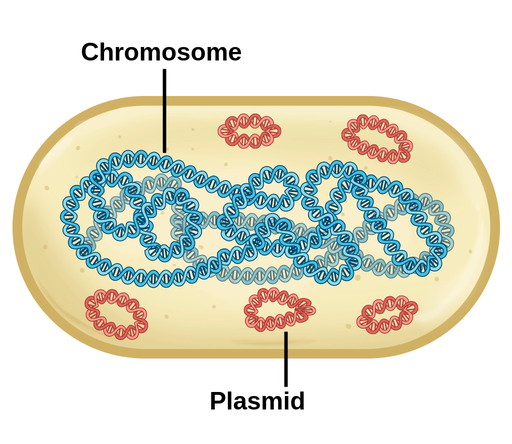 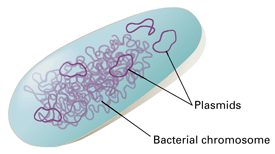 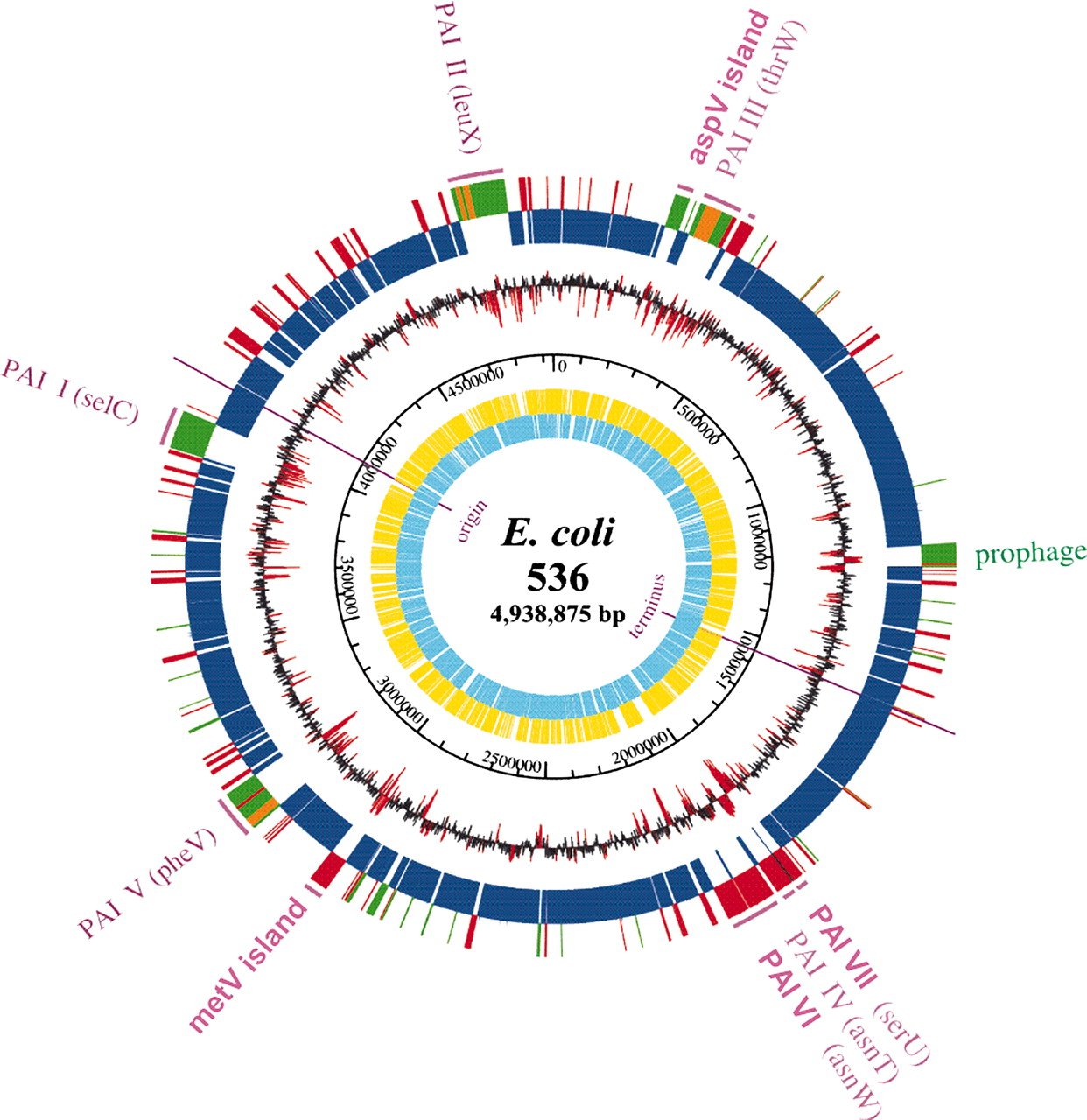 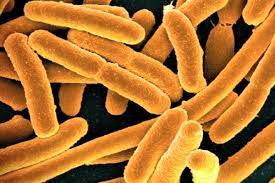 Геном E. coli представлений однією циркулярною молекулою ДНК довжиною 4,6 мільйонів пар основ.
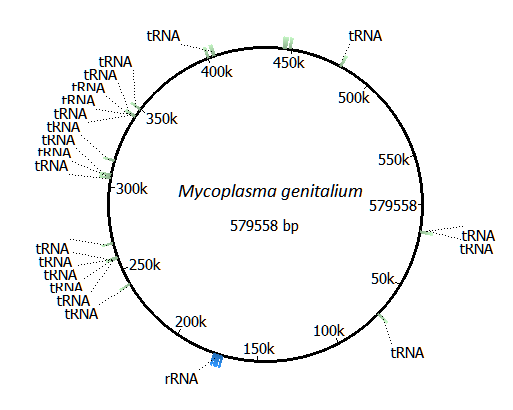 Mycoplasma genitalium – збудник урогенитального міксоплазмозу, внутрішньоклітинний паразит без клітиннох стінки. Як наслідок паразитарності має дуже малий геном – близько 580 т.п.н.
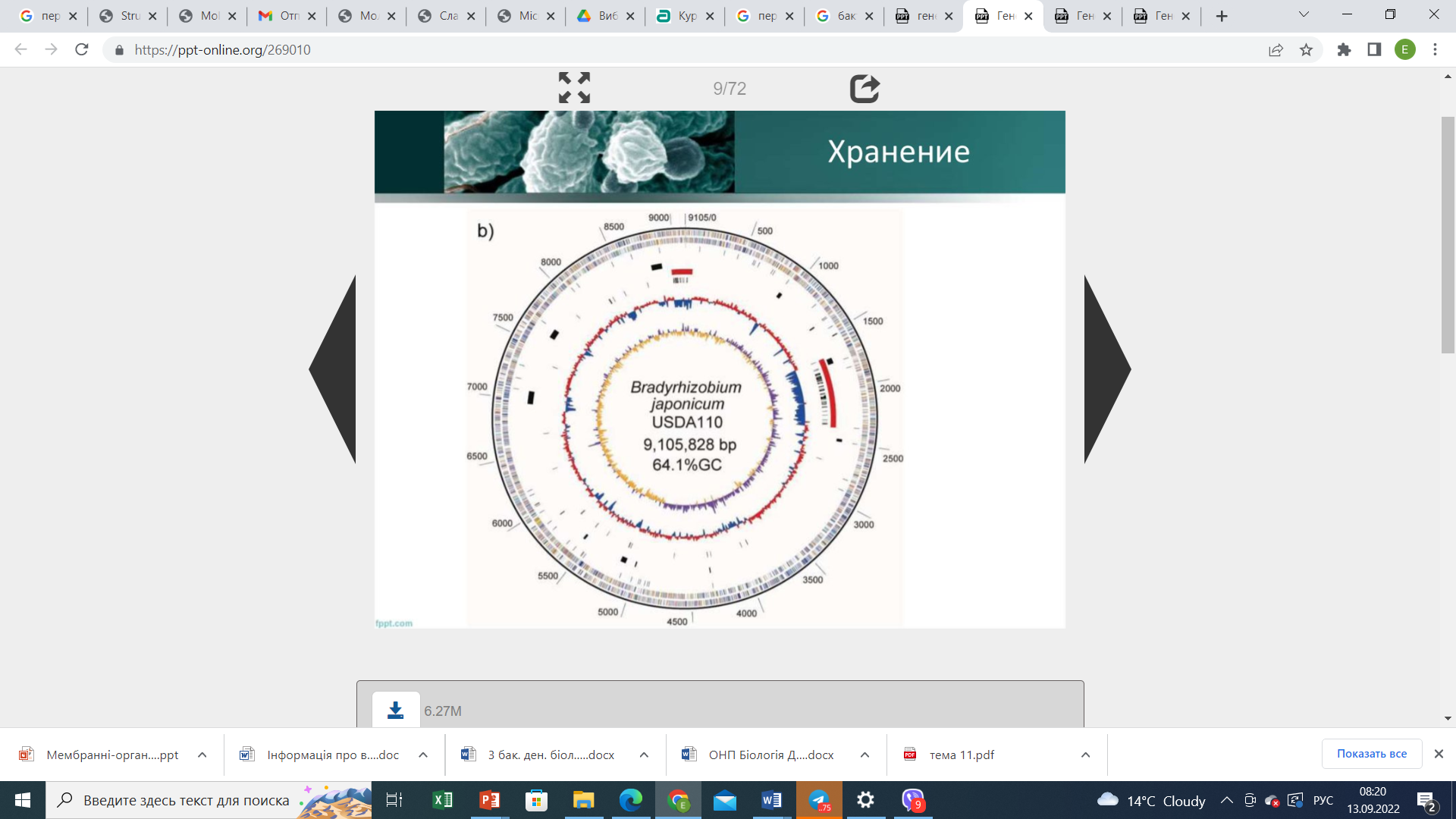 Bradyrhizobium japonicum - вид бульбочкових азотфіксаторів, симбіонт сої. Має один з найбільш великих геномів серед бактерій – близько 9-10 млн в залежності від штаму
Бактеріальна хромосома має вторинну структуру
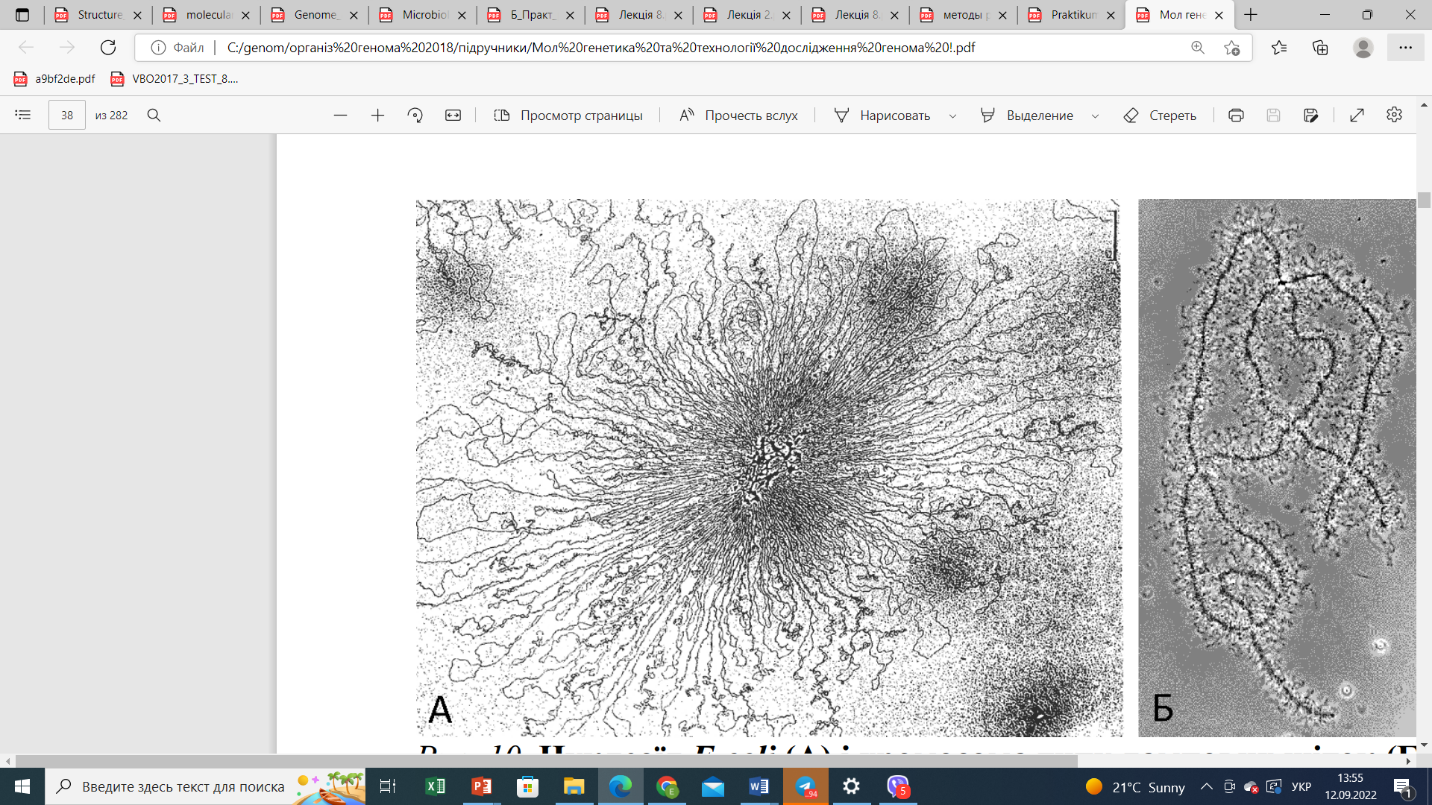 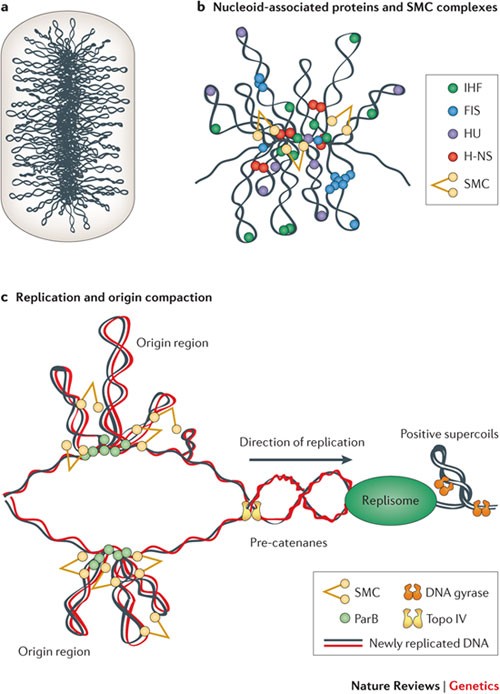 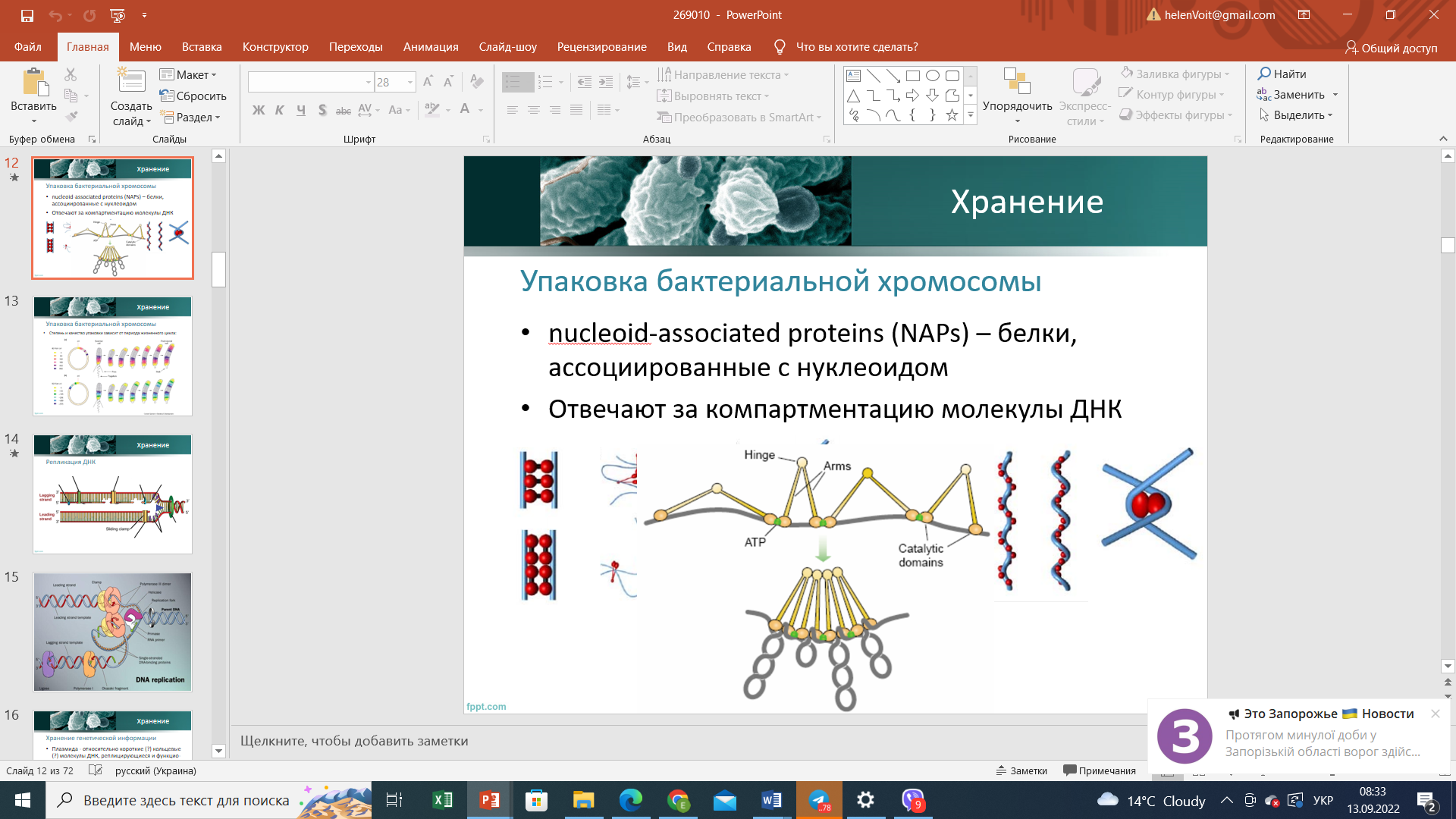 PAN -білки
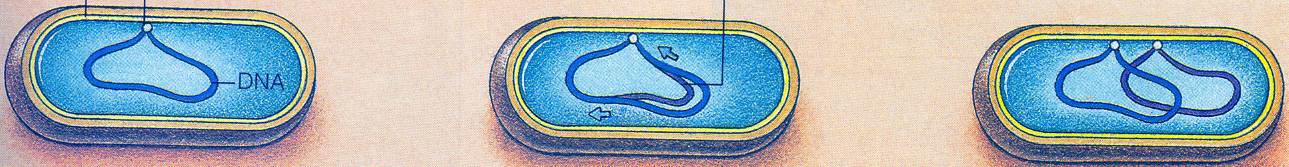 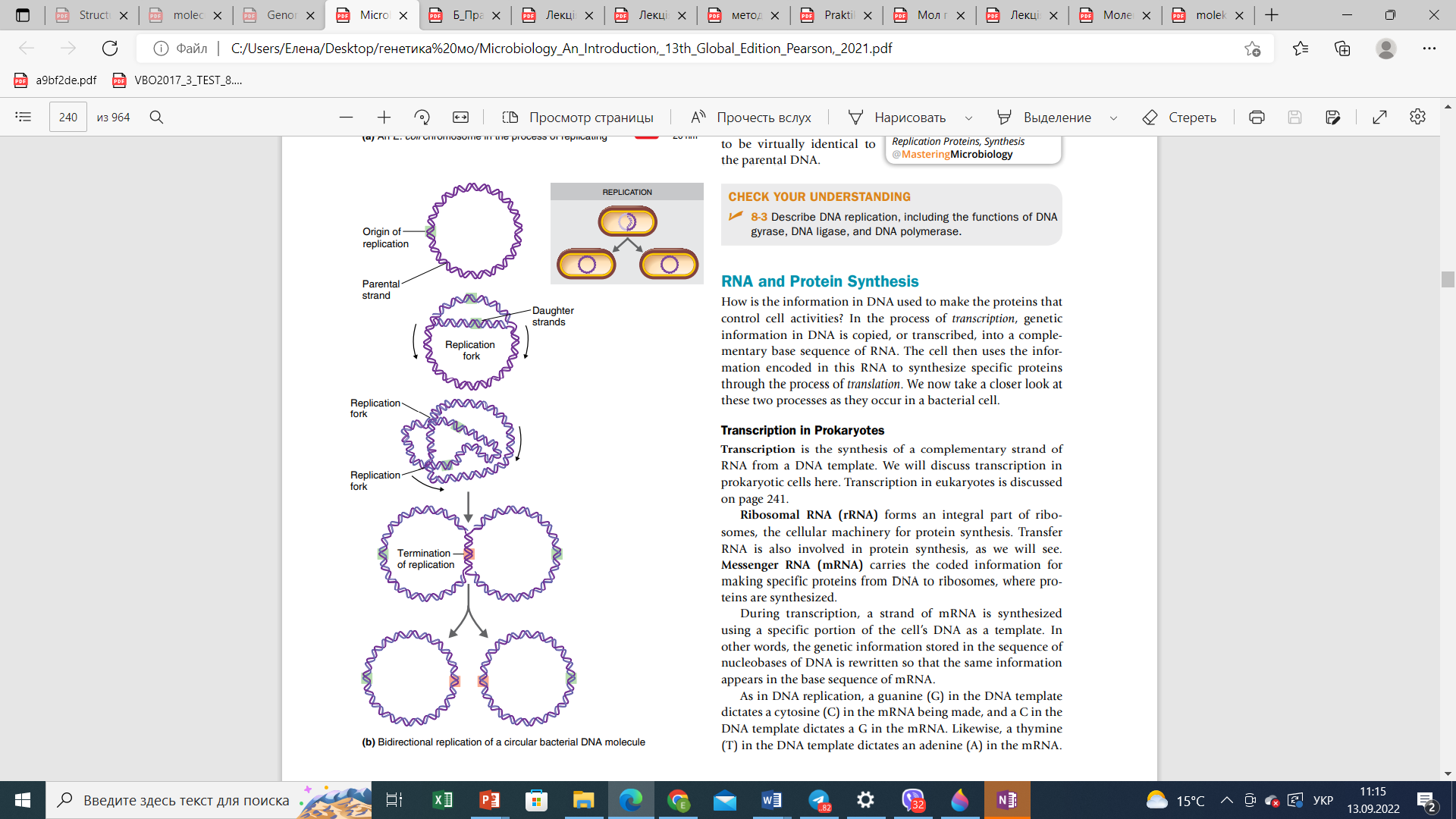 Розмноження бактерій – бінарний поділ

Реплікація - напівконсервативна
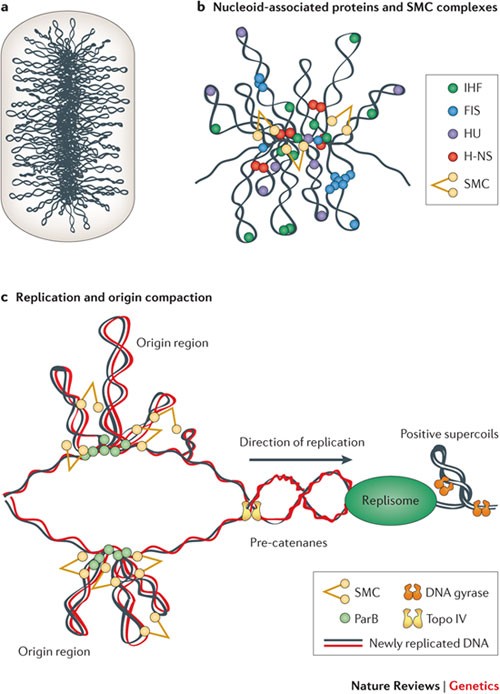 Реплісома
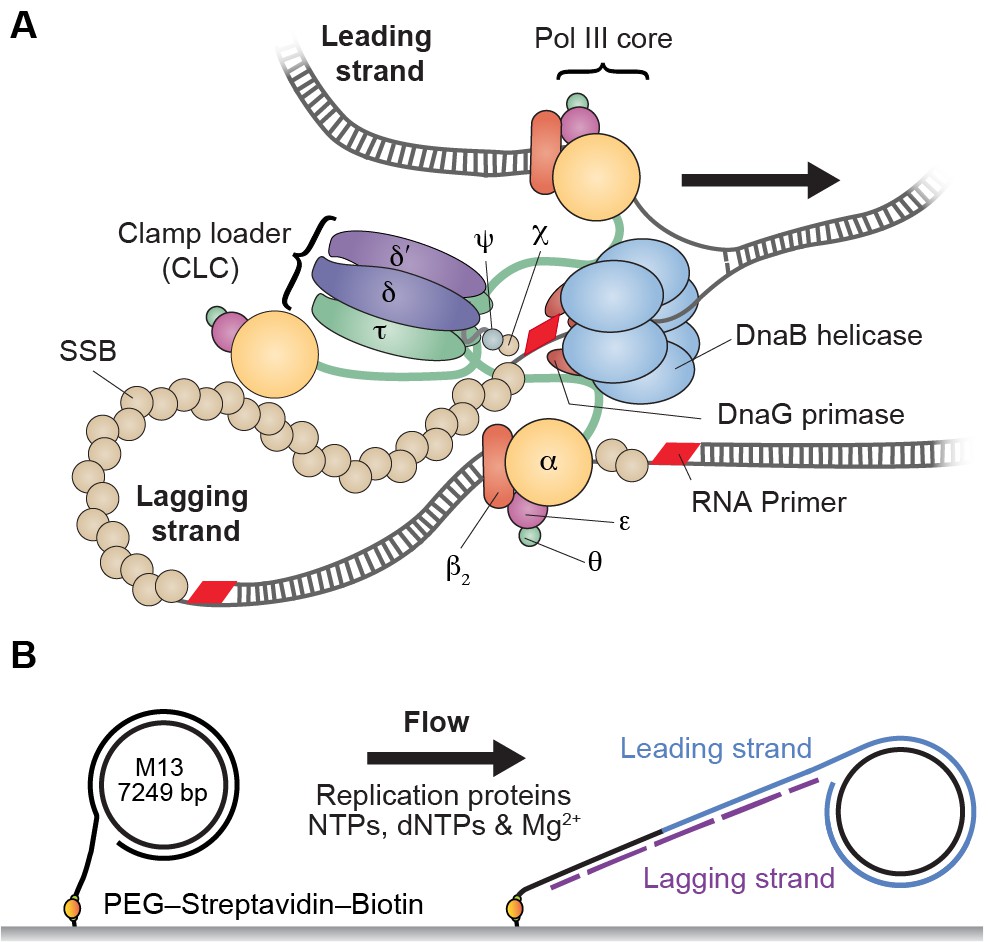 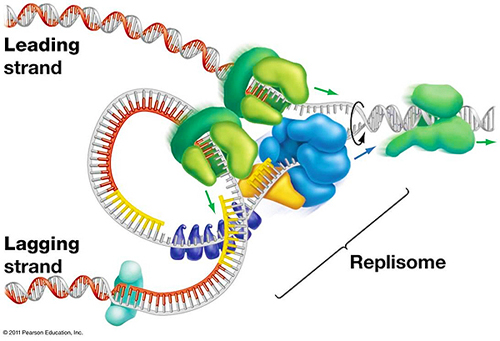 Ферментативний апарат реплікації
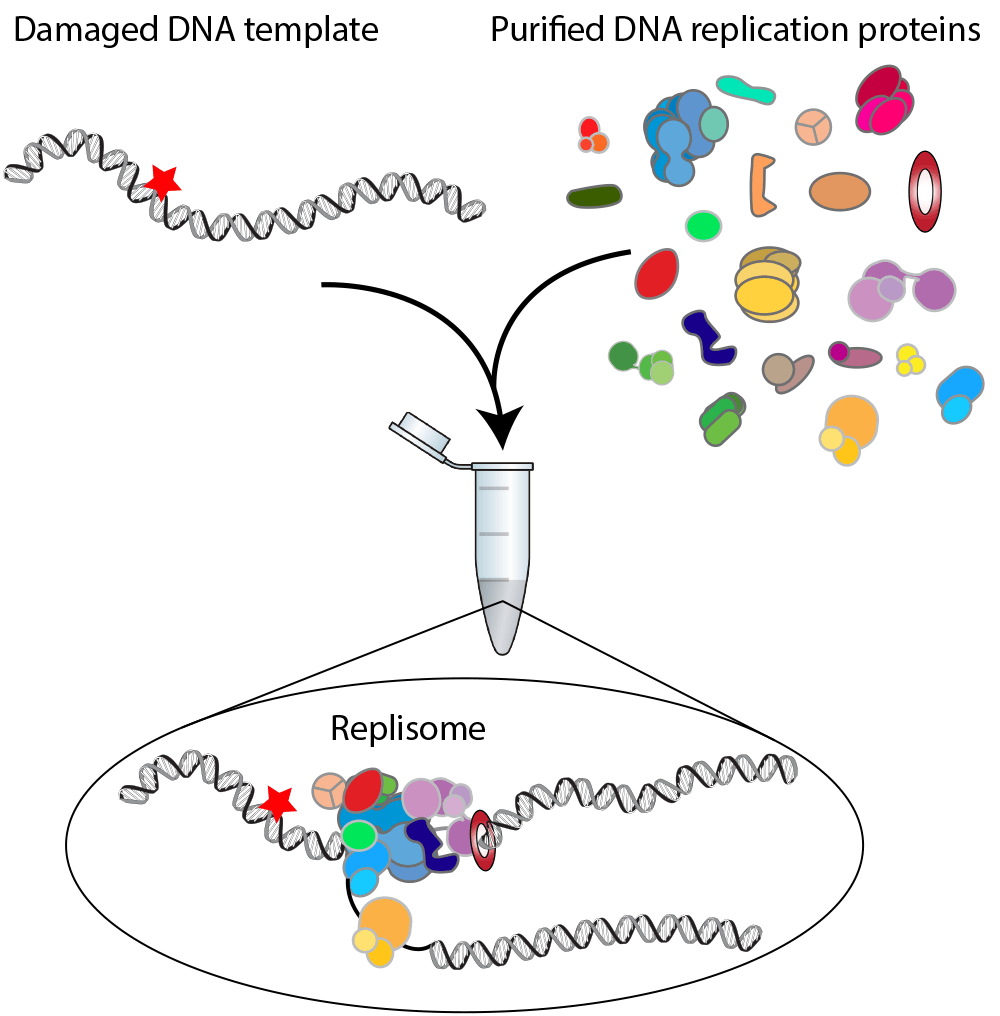 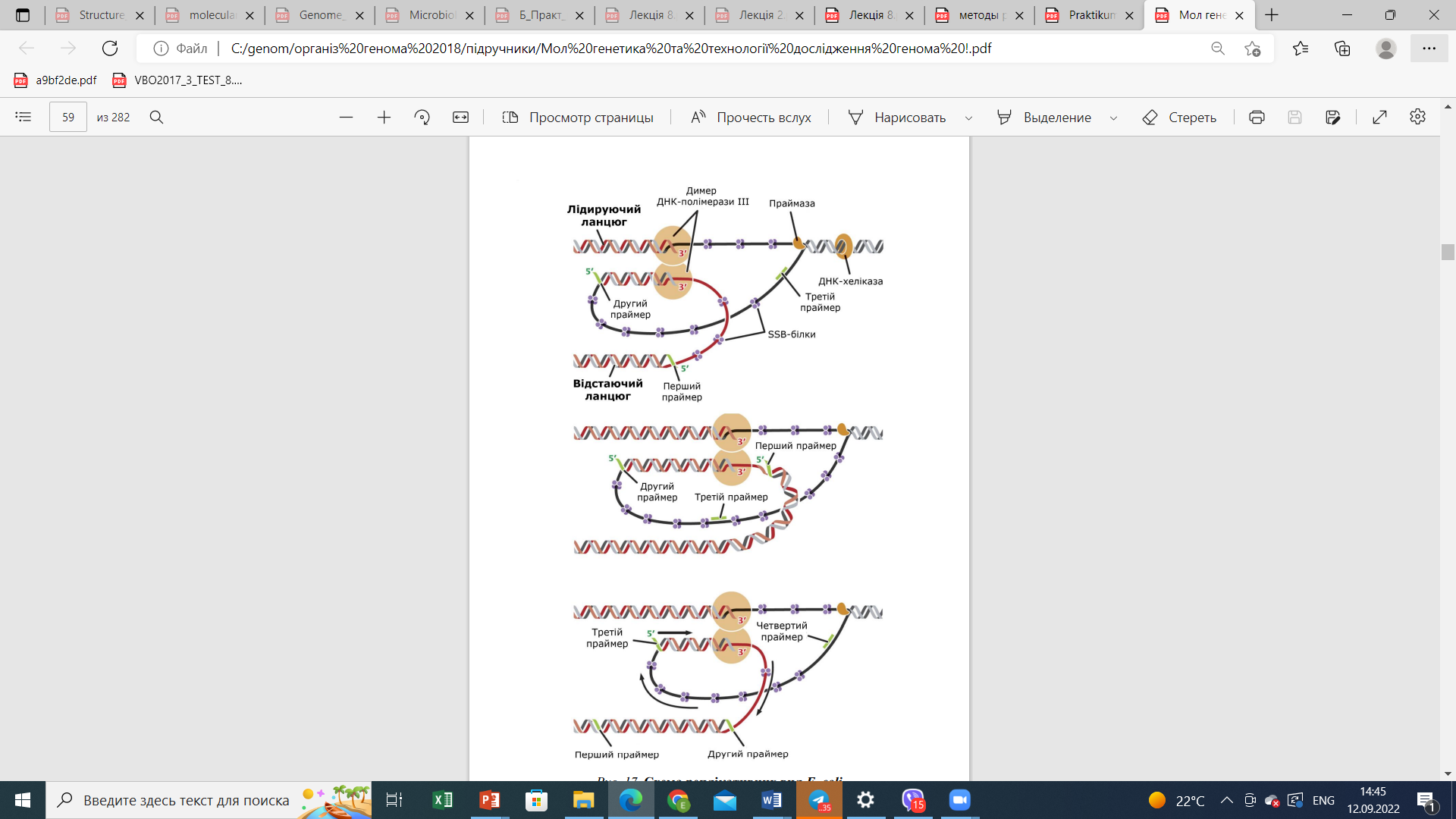 Напрям реплікації –  5’      3’  нового ланцюга